Part 1b. Social classes
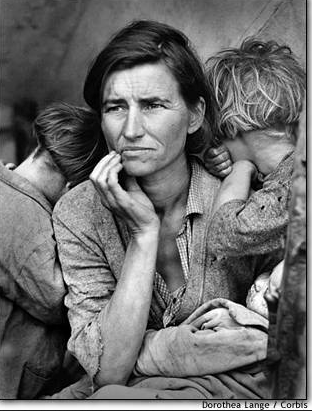 Capitalist class.
Working class.
Middle classes.
How do the 1% rule?
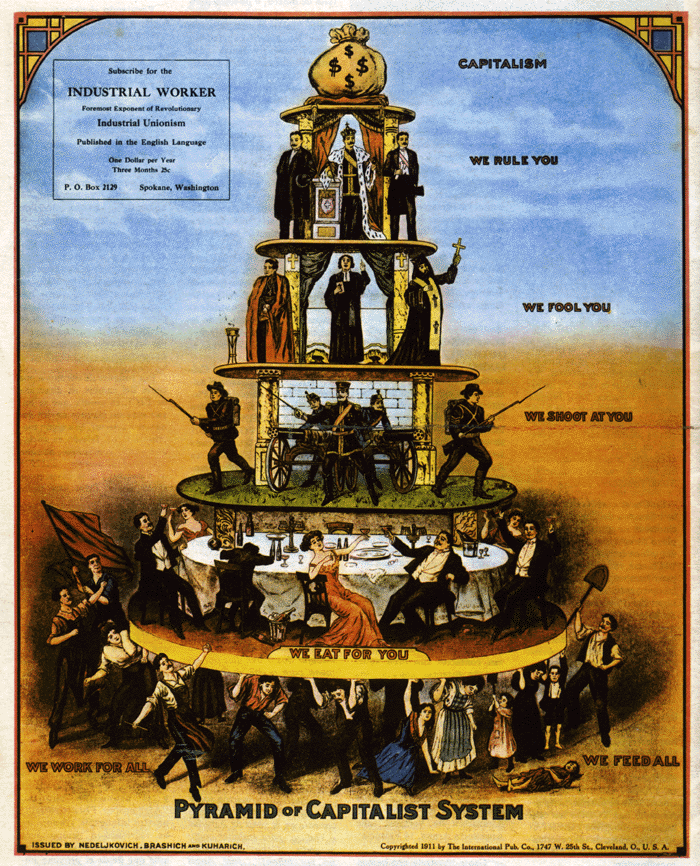 Ideology.
Manufacturing consent.
Force and repression.
What is the state?
Ultimate guardian of class rule.
What are the key institutions of the state?
Where did it come from?
What is the alternative?
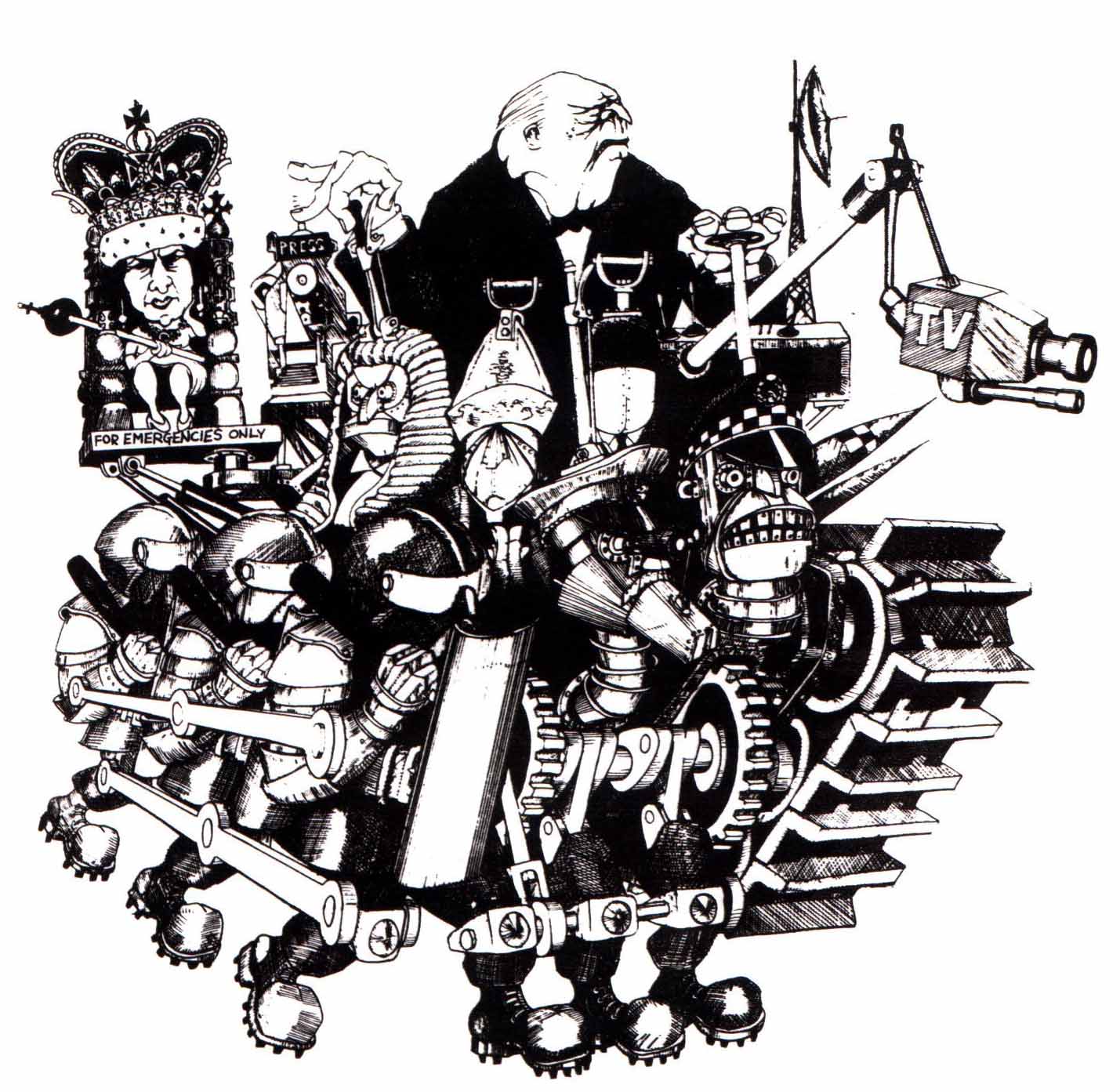 Can capitalism be reformed?
Reforms vs reformism.
Welfare state.
Can there be a just & humane capitalism?
New system needed.
The socialist alternative
Economy brought under social ownership and control.
Basis for profound social change.
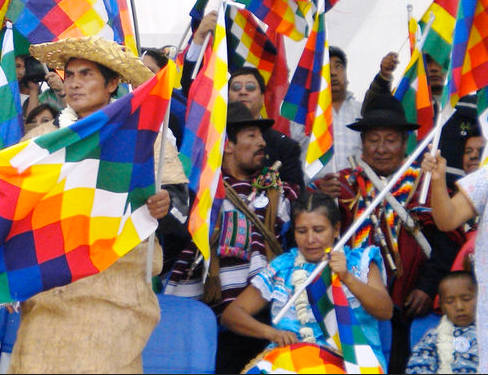 Objections to socialism
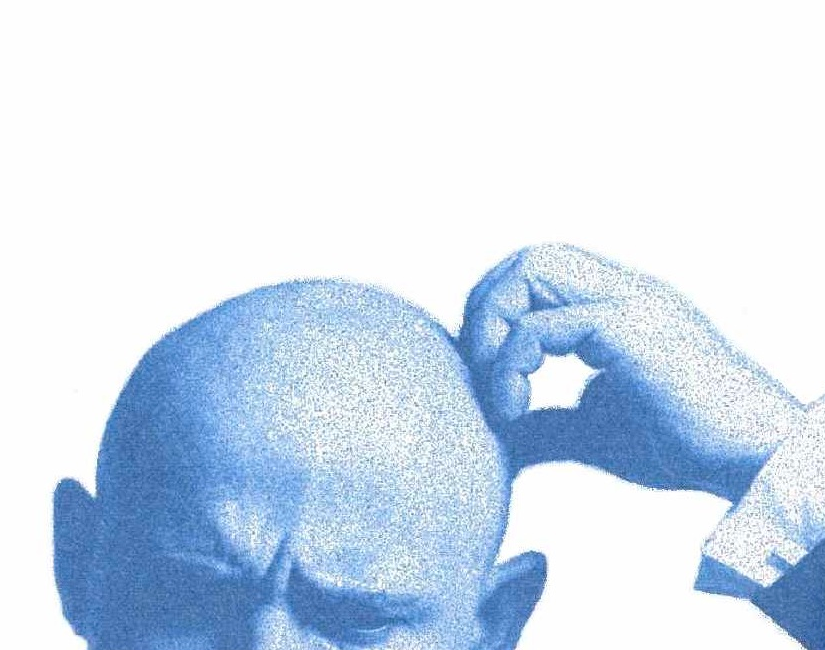 It will never happen.
Human nature: greed is innate.
Will stifle individuality.
Modern economy too complex to plan.
Fight for socialism
Things look daunting but the struggle will decide.
What each of us does makes a difference.